Sales Promotion
Product Placement
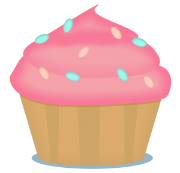 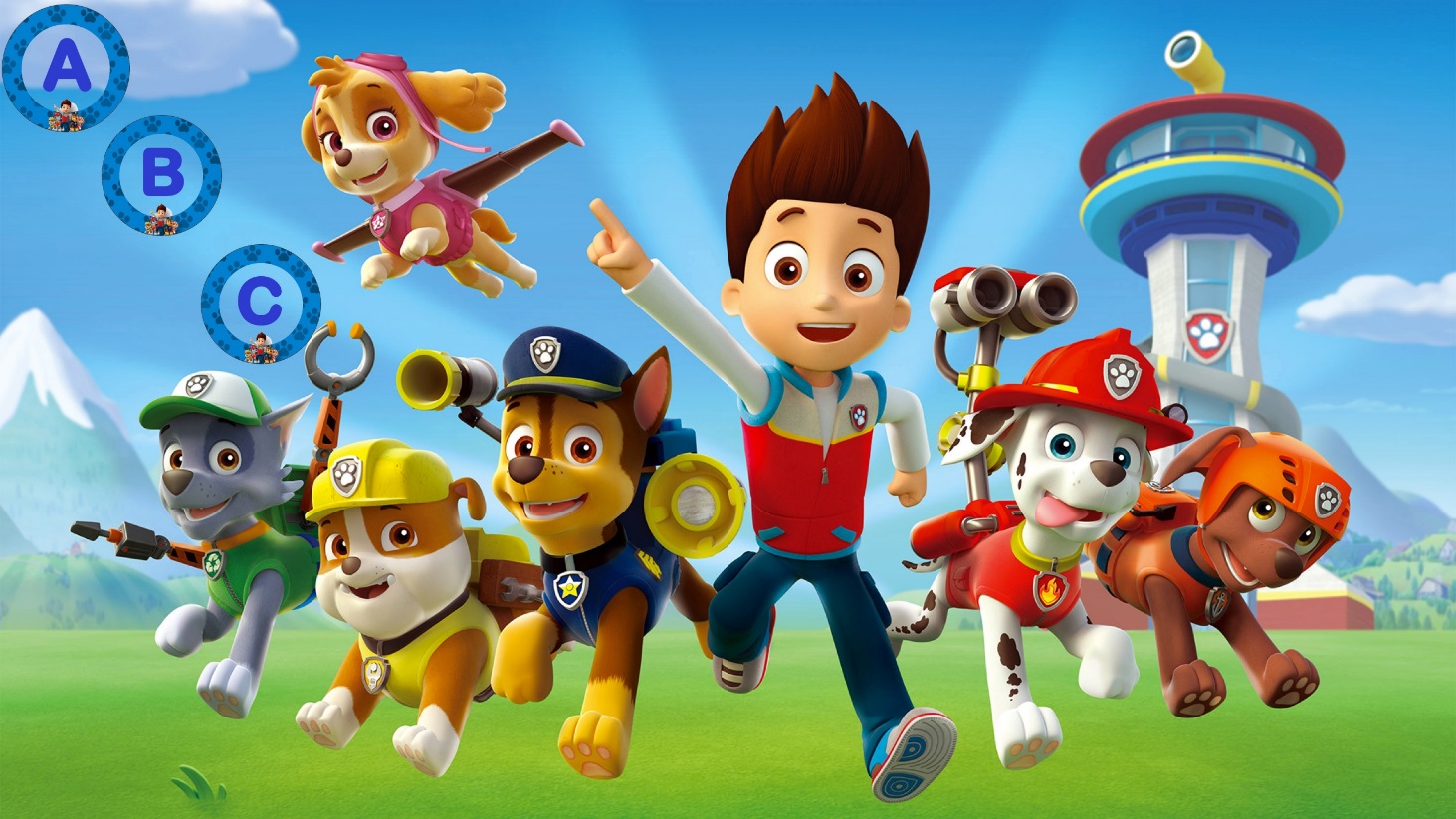 Off to Twinz Bakery, Pups
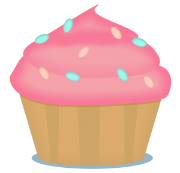 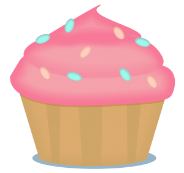 Coupon
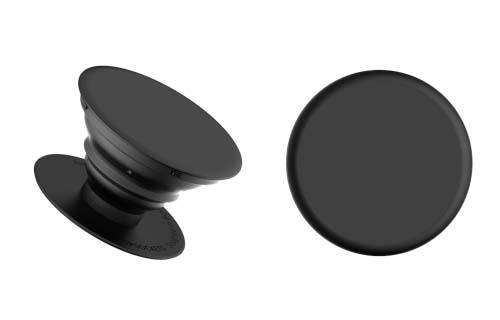 1-800-555-TWIN
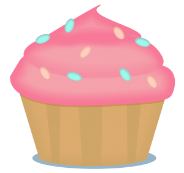 TB
Twinz Bakery
Specialty Media/
Traffic Builder
Loyalty Marketing
Program
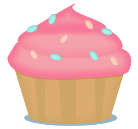 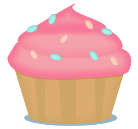 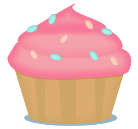 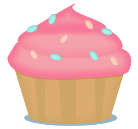 Advertising
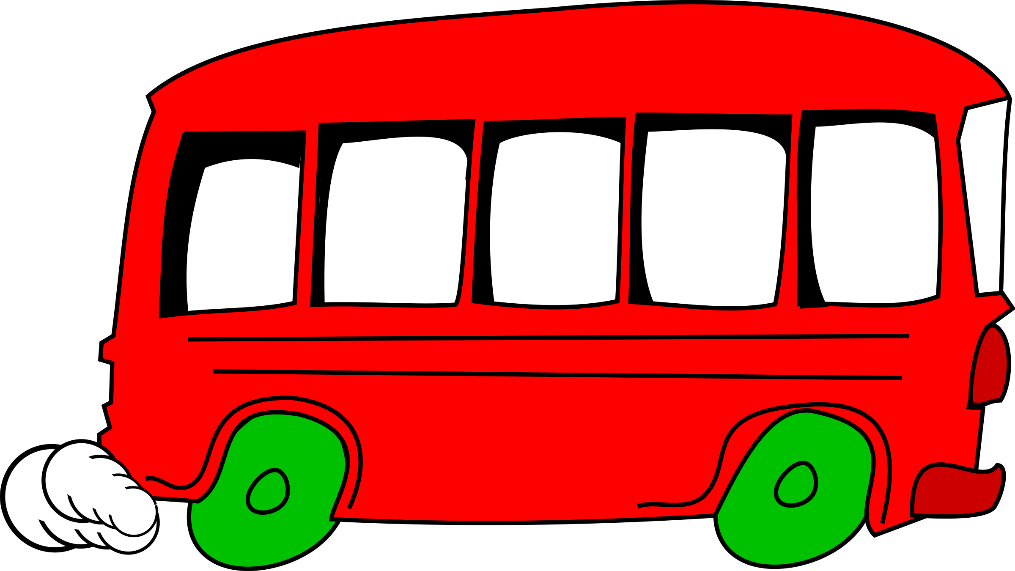 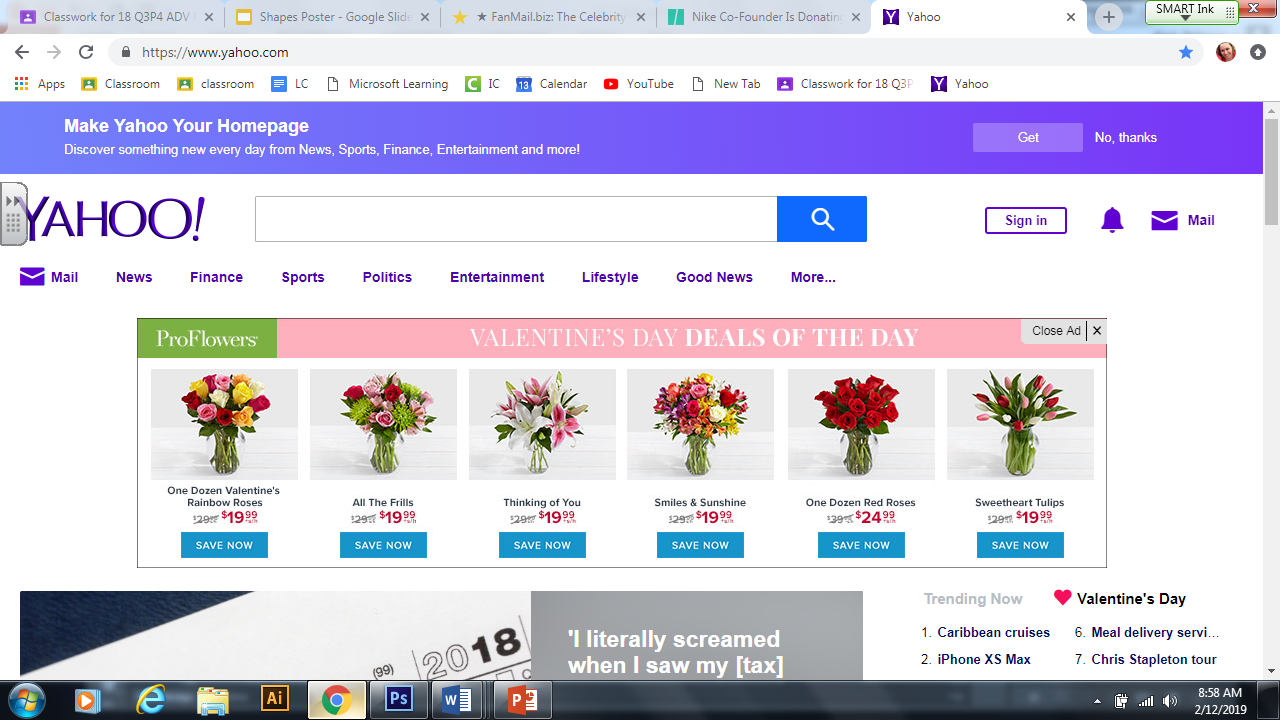 Specialty Media/
Traffic Building
Print Media: Transit
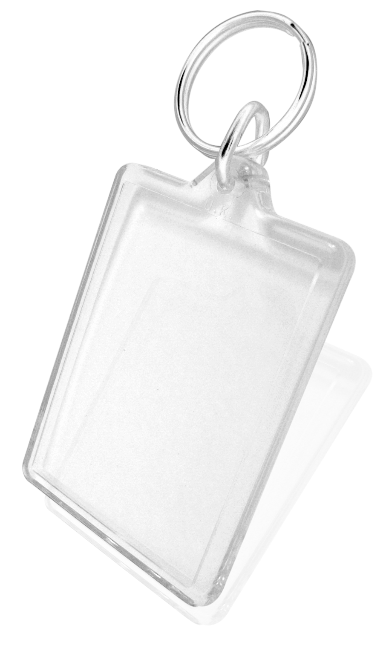 Online
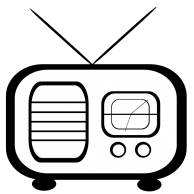 Print Media: Billboard
Broadcast Media
Personal Selling
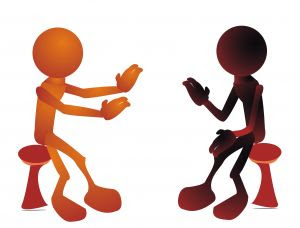 PR and Publicity
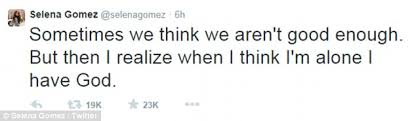 On this VDAY I am buying Zac cupcakes from TWINZ BAKERY #ILOVETWINZBAKERY
Direct Marketing
Front
Back